Народные обрядовые  тряпичные куклы
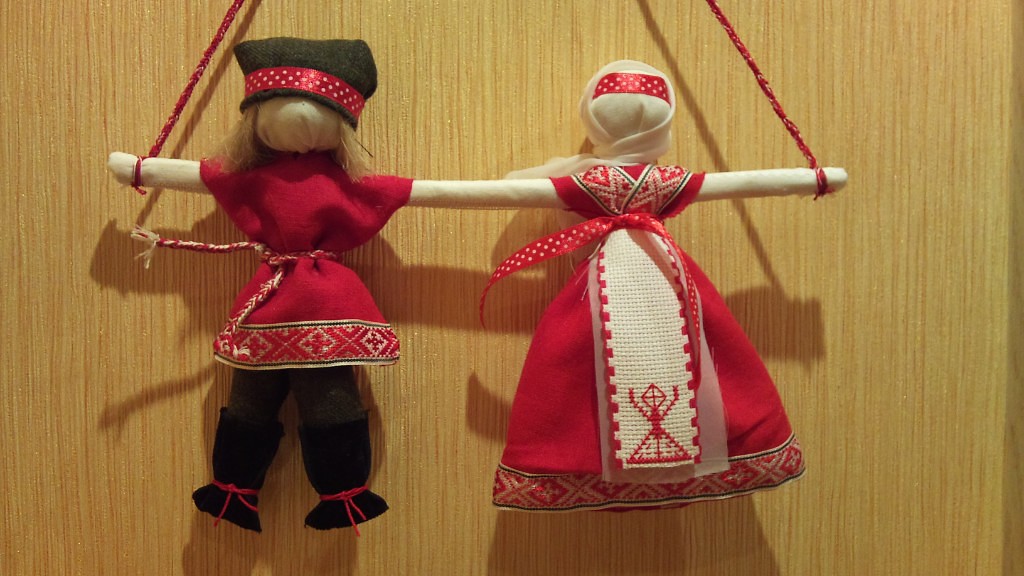 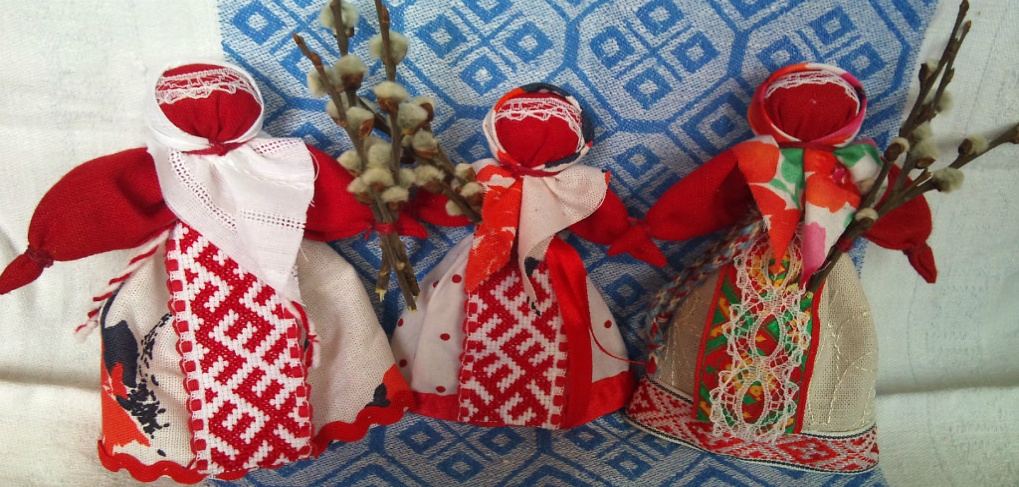 Крупеничка-Зерновушка и Богач
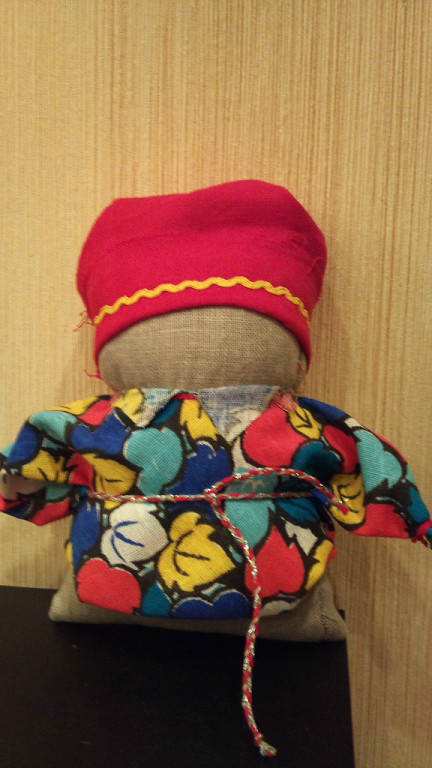 Хозяюшки-Благополучницы
Очистительная
Московка и Берегиня
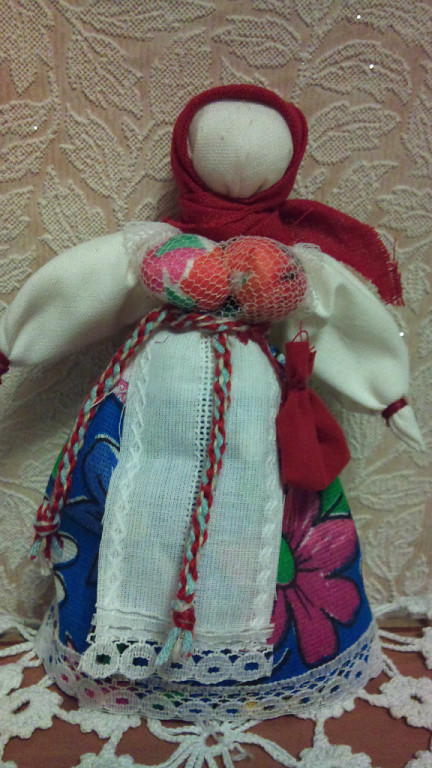 Параскева-Пятница
Манилка
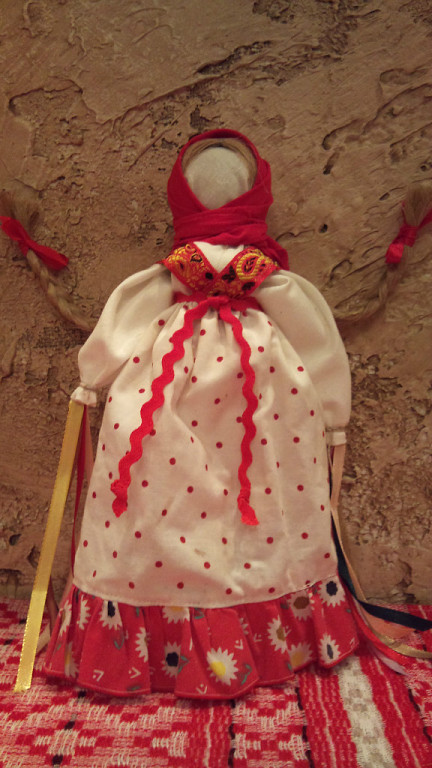 Птица-Радость
День-Ночь
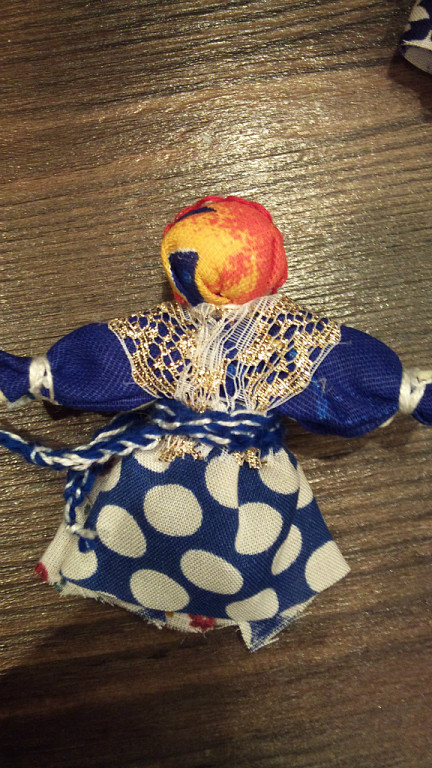 Мужчине в дорогу
Коляда
Спиридон-Солнцеворот
Неразлучники
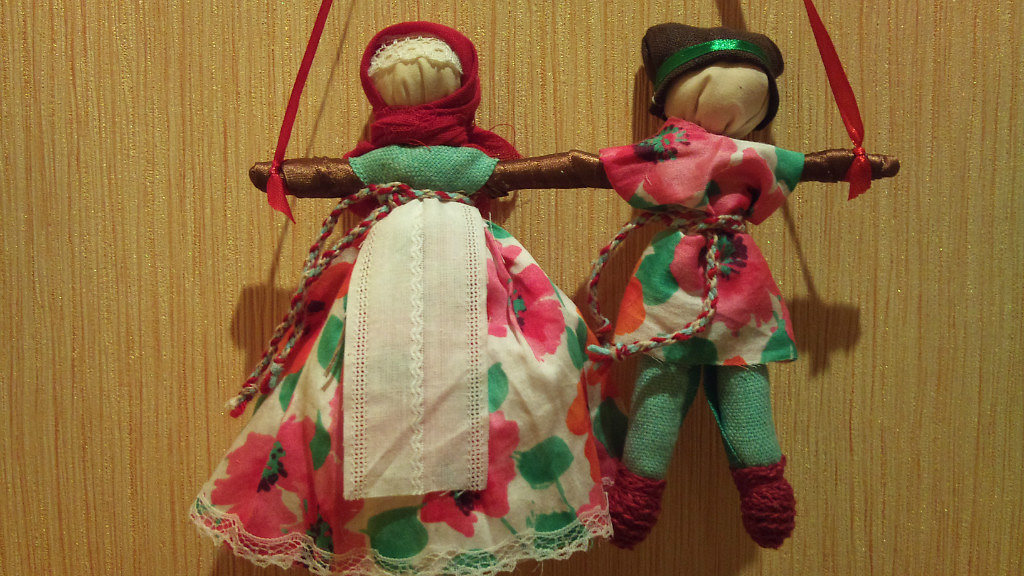 Двойная прибыль
Подорожницы (4см высота)
На счастье